ЕКОЛОГІЧНІ І ПРОДОВОЛЬЧІ ПРОБЛЕМИ УКРАЇНИ В УМОВАХ ВІЙНИ ТА ПІСЛЯВОЄННОГО ВІДНОВЛЕННЯ
Прямі збитки в Україні
Валовий внутрішній продукт нашої країни скоротився майже на 30 % у 2022 році, а бідність зросла з 5,5 % у 2021 році до 24 % у 2022 році.
Сукупний економічний та соціальний збитки разом із додатковими втратами сягають понад 290 млрд доларів. У втратах домінують торгівля і промисловість (30 %), транспортна інфраструктура (11 %), сільське господарство (11 %), енергетика (9 %). 
Потреби в реконструкції та відновленні станом на 24 лютого 2023 року оцінюються приблизно в 411 млрд доларів.
За даними Світового банку
Підтримка агросектора країни та внесок у міжнародну продовольчу безпеку
надання 90 млрд грн пільгових кредитів аграріям України;
виділення субсидій на 1 га сільськогосподарських угідь;
спеціальна бюджетна дотація на утримання корів;
надання малим виробниками насіння кукурудзи та овочевих культур. 
Завдяки співпраці із ФАО* безкоштовно розподілено понад 30 тис. рукавів для тимчасового зберігання збіжжя (майже 5 млн тон).
*Продовольча та сільськогосподарська організація ООН (ФАО) (англ. Food and Agriculture Organization, FAO) — міжнародна організація під патронатом ООН.
За оцінками аналітиків NASA* (Bloomberg)
країна-мародер зібрала на окупованих територіях пшениці на 1 млрд доларів. 
російська армія цілеспрямовано спалює українські поля. За даними оперативного штабу з фіксації екозлочинів росії при Держекоінспекції, з початку війни зафіксовано 3000 пожеж на площі понад 1,5 млн га, з них більше третини, або 690 000 га, – це сільськогосподарські угіддя.
* National Aeronautics and Space Administration (NASA)) — агентство уряду США, засноване 1958 року для досліджень у галузі аеронавтики й космічних польотів.
За оцінками експертів Київської школи економіки та Мінагрополітики України
оціночна вартість втрачених ресурсів тваринництва та бджільництва становить 362 млн доларів США;
орієнтовна кількість тварин, які загинули внаслідок агресії рф становить майже 400 тис. бджолосімей, 95 тис. голів кіз і овець, 212 тис. голів великої рогатої худоби, 507 тис. свиней та майже 11,7 млн голів птиці. 
На постраждалих територіях знищено понад 14,3 тис. га багаторічних насаджень. 
Вартість закладання такого обсягу дерев становить 348,7 млн доларів США. 
Агресором знищено та викрадено 600 т засобів захисту рослин, 124 тис. тон добрив, 11,5 млн літрів палива.
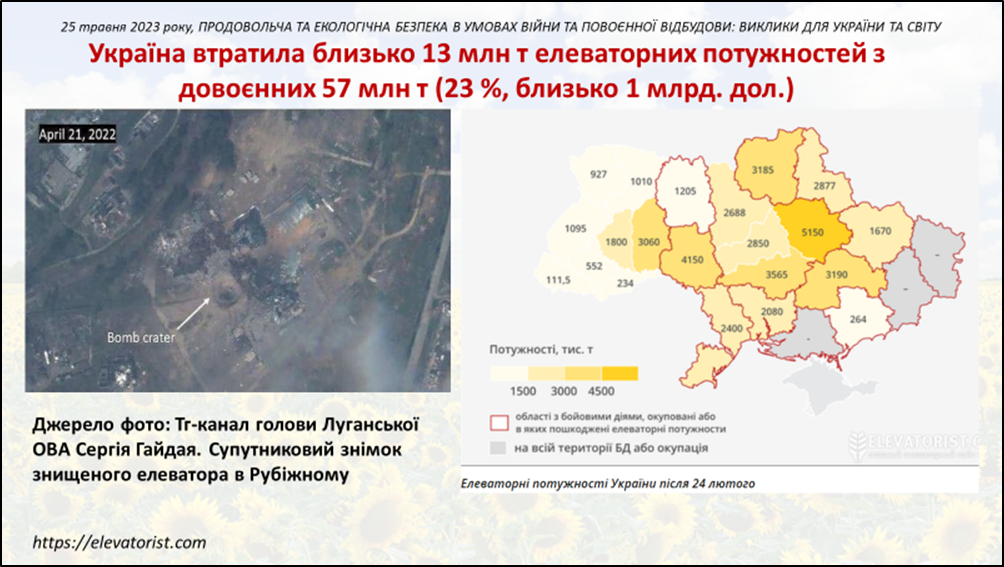 Проблеми зернової логістики
Аграрний ринок вже відчув значний дефіцит місткостей для зберігання зерна, враховуючи залишки врожаю попереднього року у 20 млн тонн.
Вважається, що близько 15 % елеваторних потужностей наразі не контролюється. 
Суттєвих змін зазнає і елеваторна географія. Зокрема їхнє будівництво поступового переміщується до західної частини країни, яка до цього періоду не була лідером у цьому аспекті.
Сьогодні в Україні вода також може використовуватися як зброя
до 2022 року проблема водозабезпечення в Україні залишалася гострою: лише 70 % людей мали доступ до централізованого водопостачання, 50 % – доступ до централізованої каналізації.
Пошкодження інфраструктури водозабезпечення та водопостачання через невибіркові обстріли або цілеспрямоване знищення окремих об’єктів (водонасосні станції, водогони, каналізаційні та очисні споруди, забруднення води) з боку військових рф вже спричинило гуманітарну катастрофу щодо доступу до води в окремих громадах Миколаївської, Херсонської та Одеської областей.
Вода як зброя
Консервативна оцінка експертами Світового банку збитків від руйнування та пошкодження системи водозабезпечення країни в результаті збройної агресії рф становить близько 9,5 млрд дол. 
Потреби у відновленні близько 7 млрд дол. 
Між тим це без врахування ситуації в Донецькій і Луганській областях та інших тимчасово окупованих територіях у зв’язку з відсутністю точних даних та відповідних оцінок та наслідків руйнування Каховської ГЕС.
Унаслідок військової агресії рф рибне господарство України також зазнало значного негативного впливу та втрат. Так, за інформацією Держрибагентства України спільно з ФАО та опитування виробничників загальні збитки рибної галузі у 2022 році оцінюються у $ 47 млн: $ 25,4 млн – втрати суб’єктів промислового рибальства, $ 21,6 млн  – втрати суб’єктів аквакультури.
У промисловому рибальстві значну частку у структурі збитків складають втрати, пов’язані із забороною рибальства внаслідок введення в Україні воєнного стану – $ 17,7 млн. 
Збитки, пов’язані з пошкодженням рибопромислових потужностей склали $ 7 млн, виробничих потужностей – $ 0,7 млн (руйнування гідротехнічних споруд рибницьких ставків, будівель, устаткування, загибель маточного поголів’я та товарної риби).
Знищення умов життя та чисельності представників нашої іхтіофауни, руйнація багаторічних результатів масштабних зариблень та заходів з охорони водних біоресурсів
Внаслідок обстрілу російськими військами прибережної частини м. Херсона та акваторії р. Дніпро на початку січня 2023 року зафіксовано масове знищення товстолоба (збитки склали орієнтовно 390,4 млн грн). 
Тільки внаслідок значного зниження рівня води в Каховському водосховищі через пошкодження запірних шандорів Каховської ГЕС у результаті обстрілів рф у січні 2023 році масово загинули водні біоресурси (приблизні збитки, завдані рибному господарству, складають близько 107 млн грн.).
Збитки від руйнації Каховської ГЕС, що спочатку призвели до затоплення величезних територій та знищенню Каховського водосховища.
Підрив російськими окупантами Каховської ГЕС
Непрямі збитки сільському господарству становитимуть понад $220 млн щорічно, йдеться у звіті Київської школи економіки (КШЕ) KSE Institute.
KSE зазначає, що від катастрофи суттєво постраждала й екологія регіону. Забрудненню сприяв витік 150 тонн нафти, а також опріснення Чорного моря. За даними Міністерства захисту довкілля та природних ресурсів, орієнтовну суму збитків оцінено в $1,5 млрд.
За оцінкою експертів, збитки від знищення посівів, поголів'я худоби та риби становлять $25 млн. Порівняно незначна сума пояснюється менш активним використанням сільськогосподарських угідь через постійні обстріли і малу площу затоплення земель, які використовуються.
Водночас втрата можливості зрошення з Каховського водосховища призвела до непрямих втрат доходів рослинництва до $182 млн/рік, інших секторів галузі - до $49 млн/рік.
Крім того, у зоні підтоплення опинилися Регіональний ландшафтний парк "Кінбурнська коса" площею 18 тис. га і "Висунсько-Інгулецький" площею 2,7 тис. га, ділянки Чорноморського біосферного заповідника "Волижин ліс", о. Довгий, о. Круглий. Підтоплення також загрожує трьом природно-заповідним паркам: "Нижньодніпровський", "Кам'яна Січ", "Білобережжя Святослава", вказує KSE.
Екологічні втрати України
Постраждали 20 % природоохоронних територій України загальною площею близько 1 млн га.
У зоні ризику опинилися 2,9 млн га української частини Смарагдової мережі Європи, яка відіграє важливу роль у захисті біорізноманіття та збереження клімату, зокрема захищає бурого ведмедя, чорного лелеку, рись, орлана-білохвоста та сотні інших видів тварин та рослин.
Під окупацією залишаються 8 заповідників та 10 національних природних парків. Помітні шкідливі наслідки на представників біоти Чорного моря.
Руйнування об’єктів інфраструктури України, вибухи та пожежі, горіння військової техніки призвели до масштабних, загалом понад 67 млн тонн, шкідливих викидів у атмосферне повітря.
Війною охоплено близько 3 млн га лісу в Україні. Біля 23 тис. га лісів випалено. Деокуповано наразі близько 800 тис. га, з яких потребують розмінування біля 700 тис. га (на жаль, лише 10 % лісів розміновано). Усе це може позначитися на кліматі багатьох регіонів країни та сільському господарстві, сприяти прояву ерозійних процесів ґрунту, погіршення екосистемних функцій лісу.
Для відновлення лісового фонду Україна потребує міжнародної допомоги, оскільки це прямо пов’язано з внеском наших екосистем на зміни глобальних кліматичних процесів.
У межах Меморандуму про співпрацю між Держлісагенством України та громадською спілкою «Всесвітній фонд природи» вже обговорюються можливі кроки впровадження природоорієнтованих рішень у лісовому господарстві України для сталого повоєнного відновлення галузі.
29 % чорноземів європейського континенту та 9 % чорноземів у світовому вимірі, які є багатством та у володінні України, нині піддаються суттєвому впливу війни.
Вирви від авіабомб та артилерійських обстрілів, вибухи, витоки нафтопродуктів та забруднення від спаленої військової техніки, ущільнення та випалення родючого шару ґрунту, механічні домішки від військової діяльності призводять до комплексного пошкодження ґрунту: механічного, фізичного, хімічного та біологічного.
Негативними наслідками такого впливу є:
 руйнування гумусового горизонту;
зміни гранулометричного та агрегатного стану;
порушення водного балансу;
зростання вмісту окремих токсичних речовин та факторів;
зміна рН, вмісту гумусу;
знищення ґрунтової біоти;
ерозія та загалом зниження родючості ґрунту. 
Зважаючи на неоднорідність та різну інтенсивність прояву негативних військових чинників, виникають локальні ландшафтно-геохімічні аномалії, відновлення ґрунтів на яких потребує унікальних прикладних рішень та значно уповільнює процес відновлення грунтів.
За оцінками вчених НААН України орієнтовна площа деградованих ґрунтів внаслідок військових дій сягає майже 900 тис. га.    Загальний розмір шкоди, заподіяний ґрунтам України війною, зважаючи на витрати на рекультивацію, відновлення меліоративних систем, забруднення ґрунтів та засмічення земельних ділянок, непрямі втрати, становить 1,2 трлн грн. (34 млрд дол. США).
За даними Державної служби з надзвичайних ситуацій близько 170 тис. км кв. – 30 % території України заміновано (це за площею дві Австрії).    Вибухотехніками знешкоджено понад 320 тис. вибухонебезпечних предметів.    Водночас розмінування територій залишатиметься пріоритетним у роботі ДСНС на тривалий період.        Повоєнний досвід країн на Балканах показує, що це може тривати понад 20 років.
За оцінками Асоціації саперів, розмінування квадратного метра землі може коштувати 3-4 долари.
Складнощі з розмінуванням території пов’язані із:
особливостями таких робіт у лісах та полях; 
обмежених можливостях застосування спеціальної техніки;
маскування вибухівки;
застосування системи дистанційного мінування, механізмів самоліквідації мін та додаткових сейсмічних датчиків цілі. 
В Україні гуманітарне розмінування здійснюють лише вісім організацій-операторів, а процедура сертифікації нових компаній за міжнародними стандартами є складною.
Наймасштабніший виклик – втрата Україною людських ресурсів
За оцінками фахівців Світового банку, від 60 % (наприклад, у Польщі) до 80 % (в Японії та Німеччині) ВВП розвинених країн створює не фізичний, не фінансовий і, навіть, не природно-ресурсний капітал, а людський. 
За даними Міністерства соціальної політики на обліку внутрішньо переміщених осіб в Україні перебуває майже 4,9 млн осіб, з яких 1,1 млн – діти.
Відповідно до даних Міністерства закордонних справ та Верховного комісара ООН у справах біженців кількість громадян України, які перебувають за кордоном, становить близько 8,2 млн осіб.
Викрадення та депортація більше 2 млн. українців.
Розуміючи значні негативні гуманітарні та соціальні наслідки війни, вчені Інституту демографії та соціальних досліджень НАН України відзначають і позитивні аспекти: 
завершення формування української нації;
стрімкий розвиток громадянського суспільства шляхом єднання, волонтерства, взаємодопомоги;
зміна споживчої поведінки;
формування традиційної для європейців ощадливості, зростання мобільності.